1) El tres de mayo
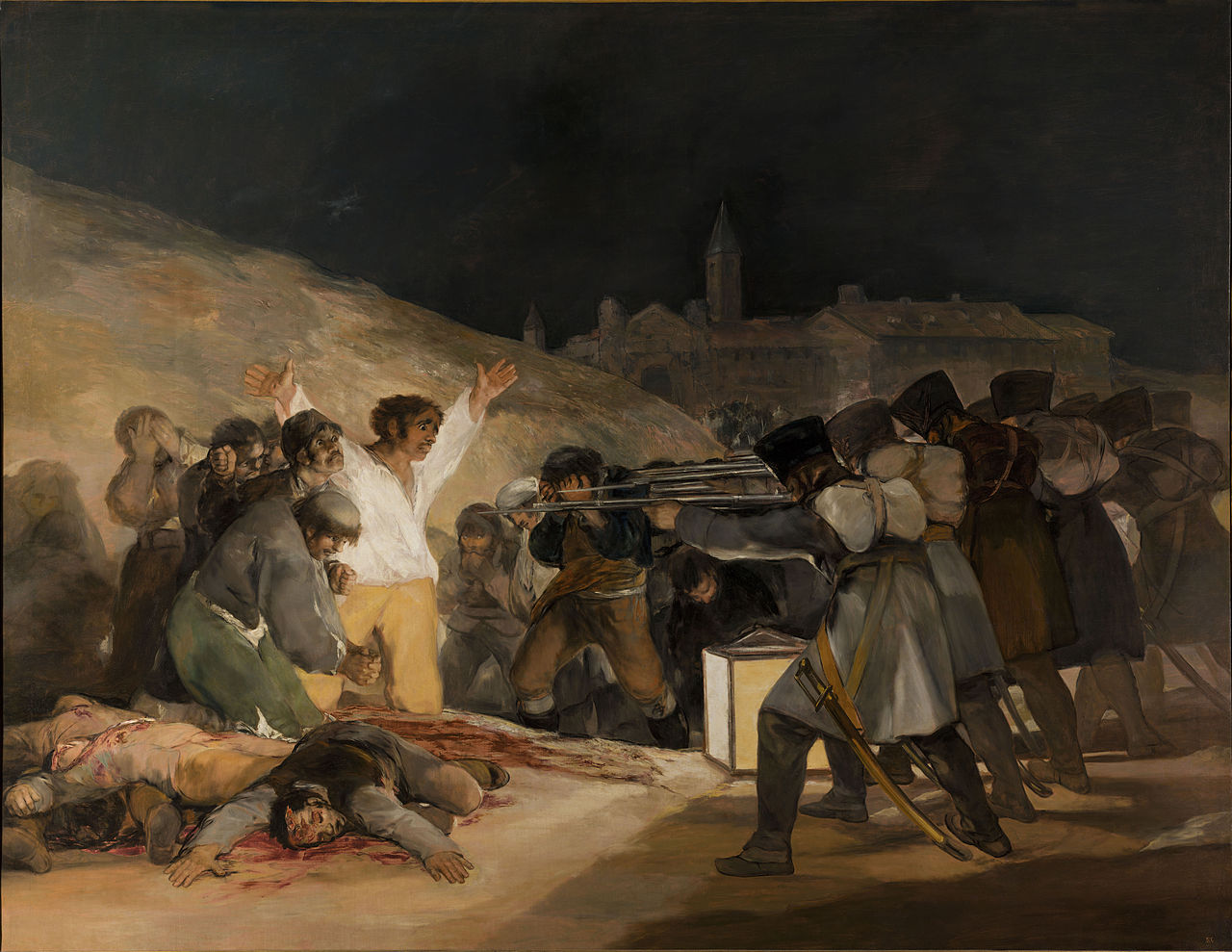 2) Guernica
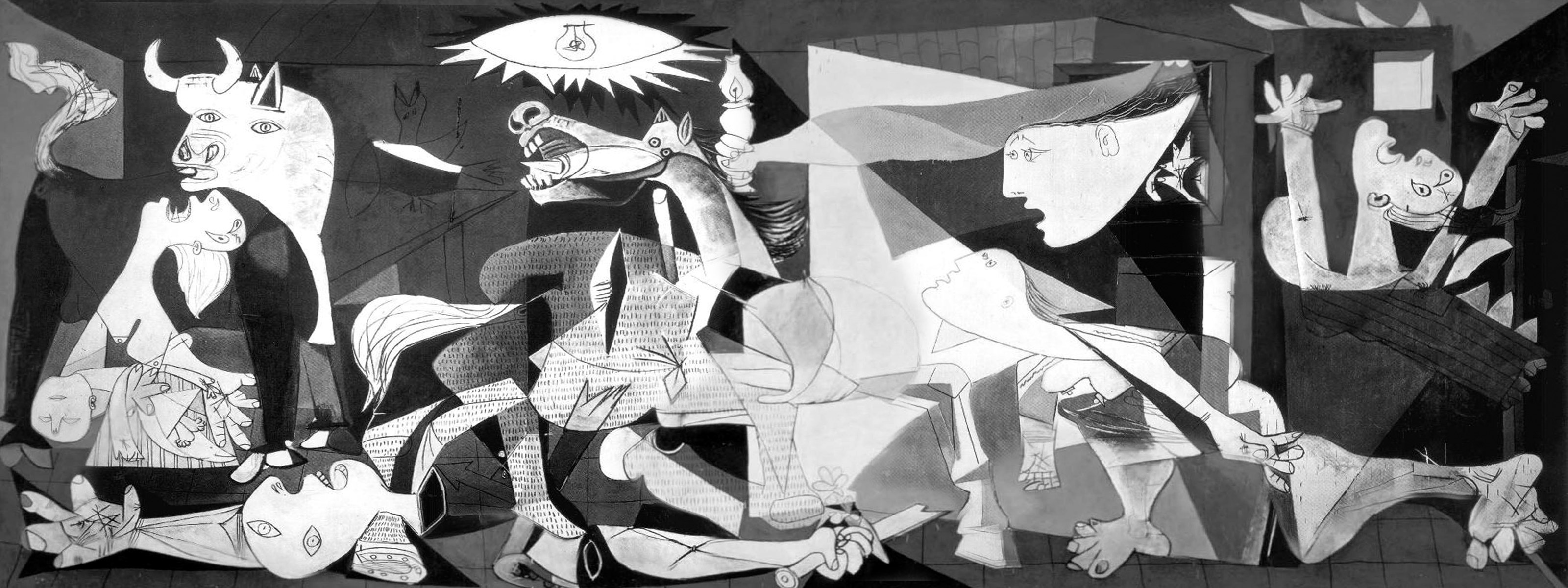 3) Vista de Toledo
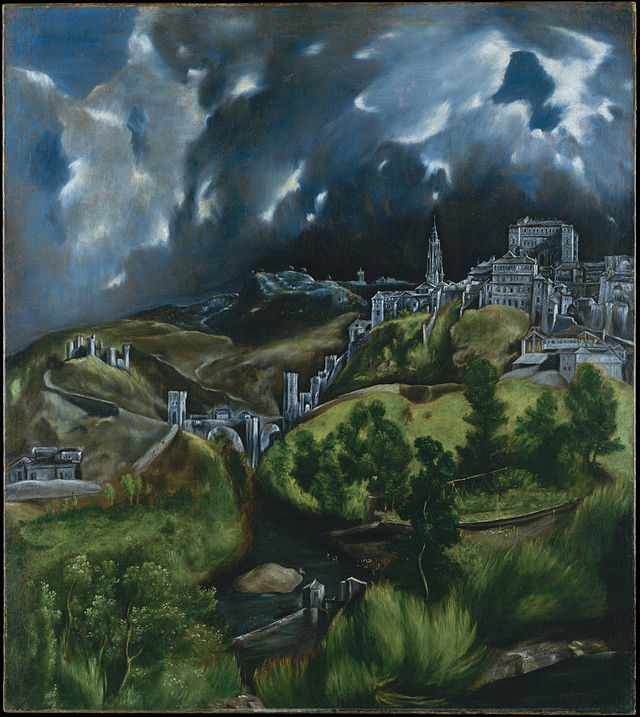 4) Pareja de enamorados de los juegos de flores de almendro
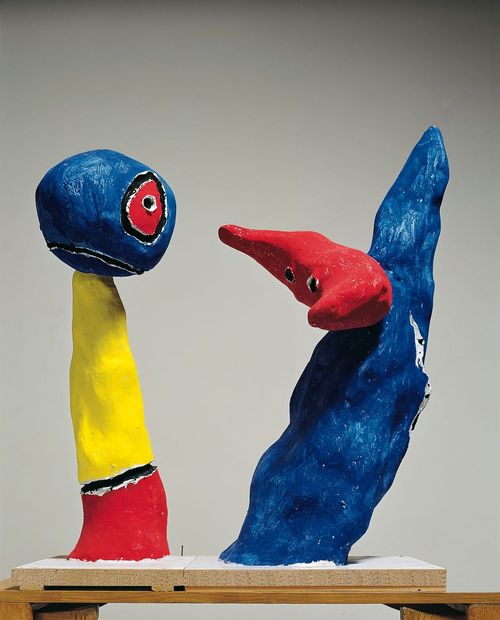 5) La Persistencia de la Memoria
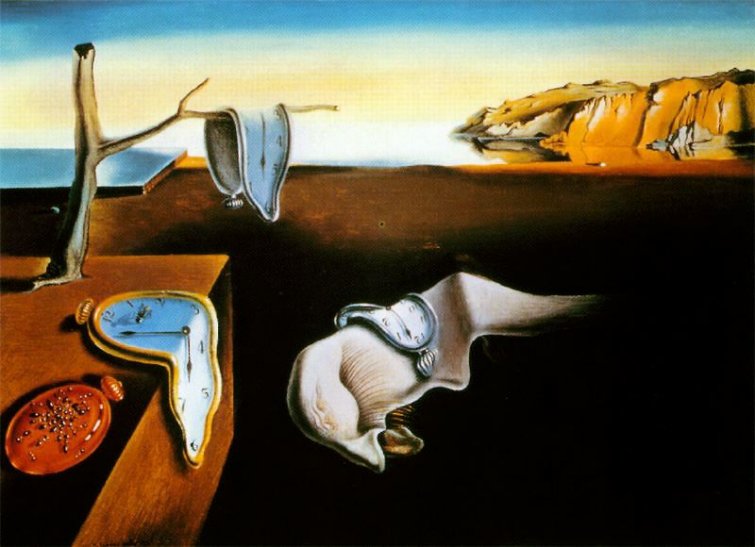 6) Autorretrato con Collar de Espinas
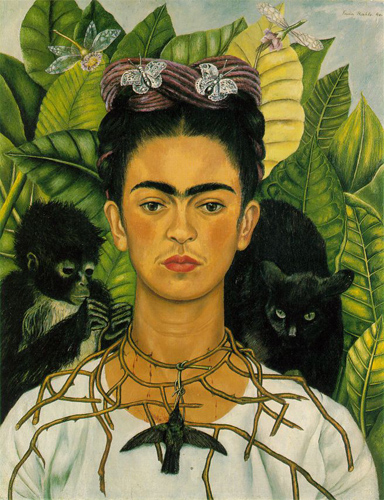 7) La Mona Lisa a los 12 años
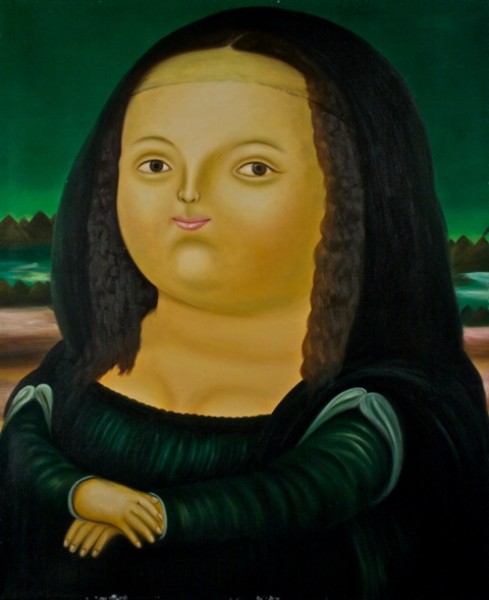 8) Las Meninas
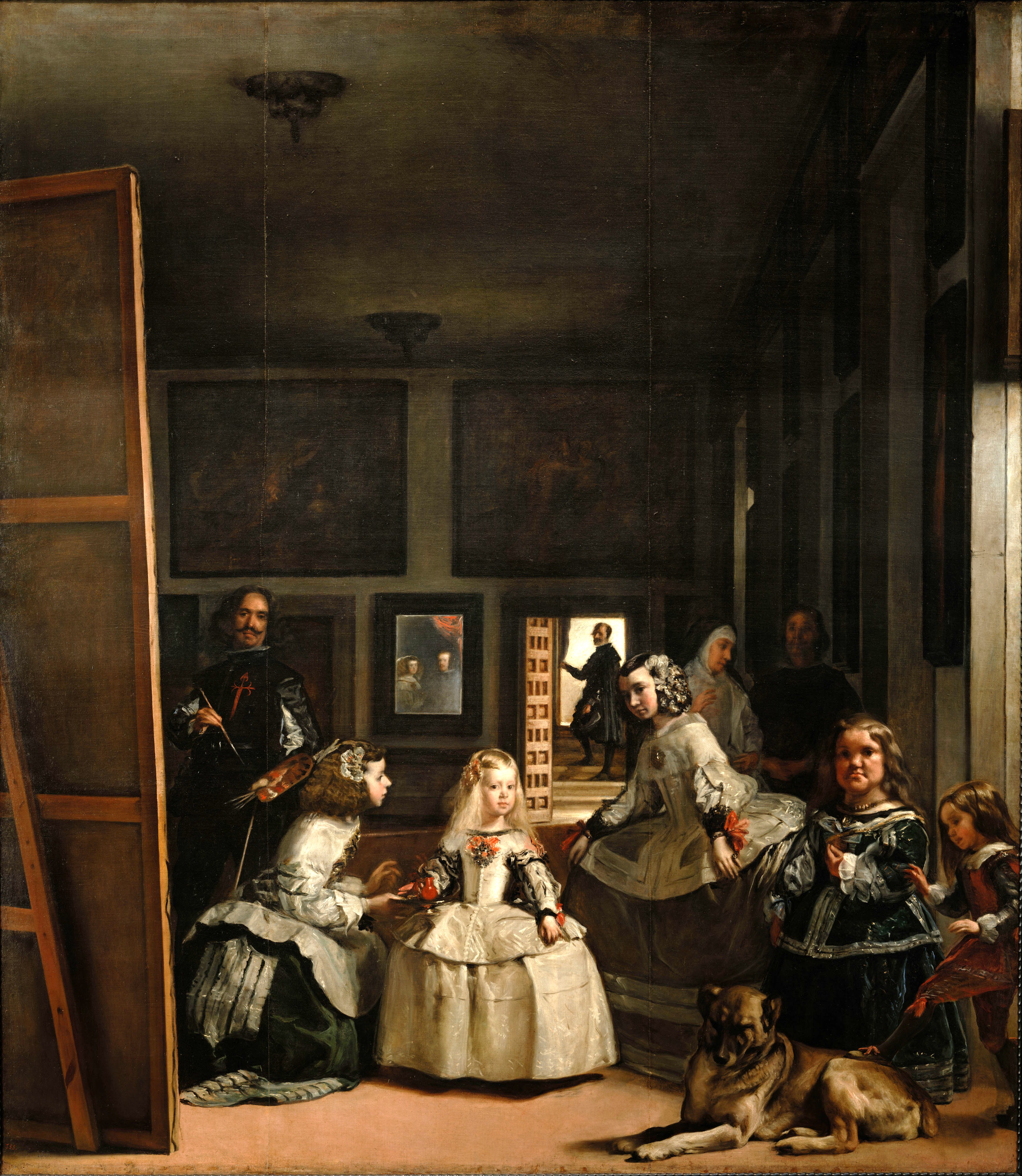